Rychlost pulzové vlny
Praktické cvičení z fyziologie (jarní semestr: 4. – 6. týden)
1
Fyziologický ústav, Lékařská fakulta Masarykovy univerzity
Definice pulzové vlny
Pulzová vlna vzniká během srdeční revoluce, kdy dochází za systoly k vypuzení krve z levé komory do velkého oběhu. Arteriální systém se s tímto rychle vypuzeným objemem vyrovnává svou poddajností (compliance), tedy schopností krátkodobého zvětšení průřezu artérie. Pulzová vlna je v podstatě tlaková vlna.
 Jednotlivý pulz bezprostředně po systole prochází v podobě tlakové vlny celým arteriálním systémem velkou rychlostí, neporovnatelně větší než je vlastní rychlost toku okysličené krve. 
Rychlost šíření pulzové vlny (PWV) je měřitelná, pohybuje se v rozmezí od 4 m/s v aortě.
Pozor, vlastní rychlost proudící krve je podstatně nižší, udává se kolem 80-100 cm/s v aortě
2
Fyziologický ústav, Lékařská fakulta Masarykovy univerzity
Křivka pulzové vlny
Zpětná vlna
Periferie
Srdce
Dopředná vlna
Aortální pulzová vlna
Periferní pulzová vlna
Pulzová vlna je složena ze dvou komponent, dopředné složky a zpětné složky. Dopředná složka směruje od srdce k periferii. Na periferii se vlna odrazí (od bifurkací tepen) a stává se z ní zpětná vlna. Ta se spojuje s dopřednou vlnou následujícího tepu a vytváří tak výslednou pulzovou vlnu. 
Jiné časové intervaly setkání vln  vytváří rozdílné tvary centrální a periferní pulzové křivky. Protože rychlost pulzové vlny narůstá směrem k periferii, je i amplituda periferní pulzové vlny vyšší.
3
Fyziologický ústav, Lékařská fakulta Masarykovy univerzity
Dikrotická incisura
Rychlost pulzové vlny
Anakrotická
část
Rychlost centrální pulzové vlny je 6-8 m/s
Centrální pulzová vlna se skládá z anakrotické části, katakrotické části a dikrotické incisury. Anakrotickou část reprezentuje prudký vzestup křivky. Katakrotická část je znázorněna klesající křivkou po nástupu maxima. Dikrotická incisura  přerušuje katakrotickou křivku a je známkou uzávěru aortální chlopně (následuje malá dikrotická vlna směrem vzhůru již patří k diastole).
Nejvýraznější je dikrotická incisura v mladém věku, se zvyšujícím věkem incisura postupně mizí
Katakrotická
část
Rychlost periferní pulzové  je 10-20 m/s (v závislosti na místě měření)
Periferní pulzová vlna se skládá ze tří vln; dopadající vlny generované prouděním krve a dvou odražených vln, jednou z oblasti rukou a druhou ze spodní části těla. 
Tvar periferní křivky závisí na místě, ze kterého je měřena. Nejmenší bude z a. radialis (nejčastější měření), nejvyšší bude z dorsalis pedis. Další možností je a. brachialis nebo a. femoralis.
4
Fyziologický ústav, Lékařská fakulta Masarykovy univerzity
Faktory ovlivňující rychlost pulzové vlny
Ovlivnitelné:
Kouření
Obezita
Fyzická aktivita

Onemocnění
Diabetes mellitus
Hypertenze
Dyslipidemie
Neovlivnitelné:
Věk
Pohlaví
Genetická zátěž
5
Fyziologický ústav, Lékařská fakulta Masarykovy univerzity
Změna pulzové vlny vlivem věku – vyšší věk
Vzrůstající věk - Důvody zvýšené rychlosti a vymizení typických rysů pulzové vlny:
Arteriální rigidita:
Rychlý návrat tlakové vlny je způsoben arteriální tuhostí zvyšující rychlost pulzové vlny. 
 Změny v tunica media:
Hyperplazie. Elastická vlákna ztrácejí své uspořádání jako v rané etapě lidského života a vykazují známky zeslabení, rozštěpení, roztřepení a fragmentace. 
Nahrazení elastinové složky kolagenní, která je mnohem méně pružná
Nárůst krevního tlaku:
Se vzrůstajícím věkem dochází k progresivnímu nárůstu tlaku v druhé systole doprovázeném vymizením druhé diastolické tlakové vlny.
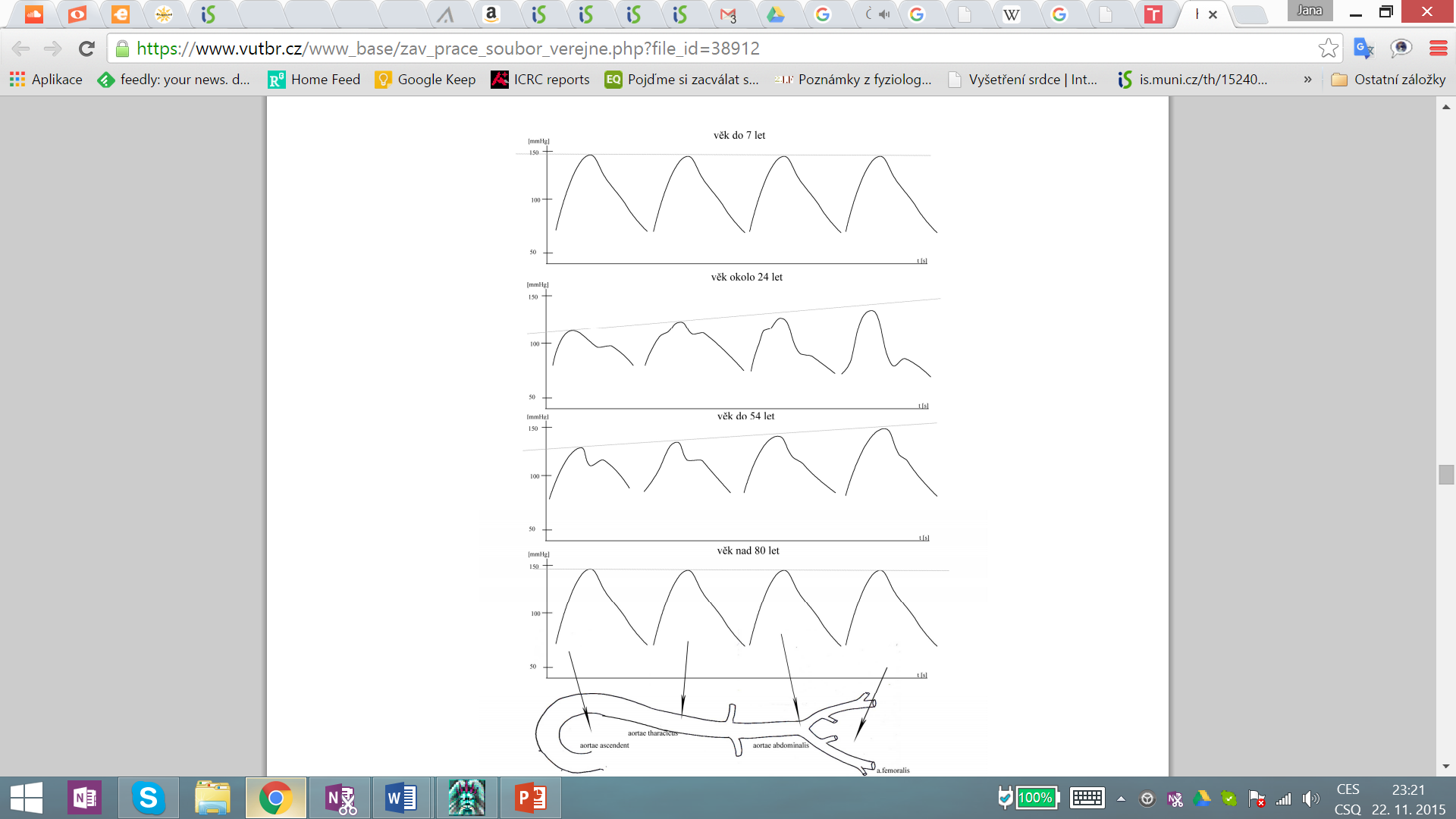 6
Fyziologický ústav, Lékařská fakulta Masarykovy univerzity
Změna pulzové vlny vlivem věku – dětský věk
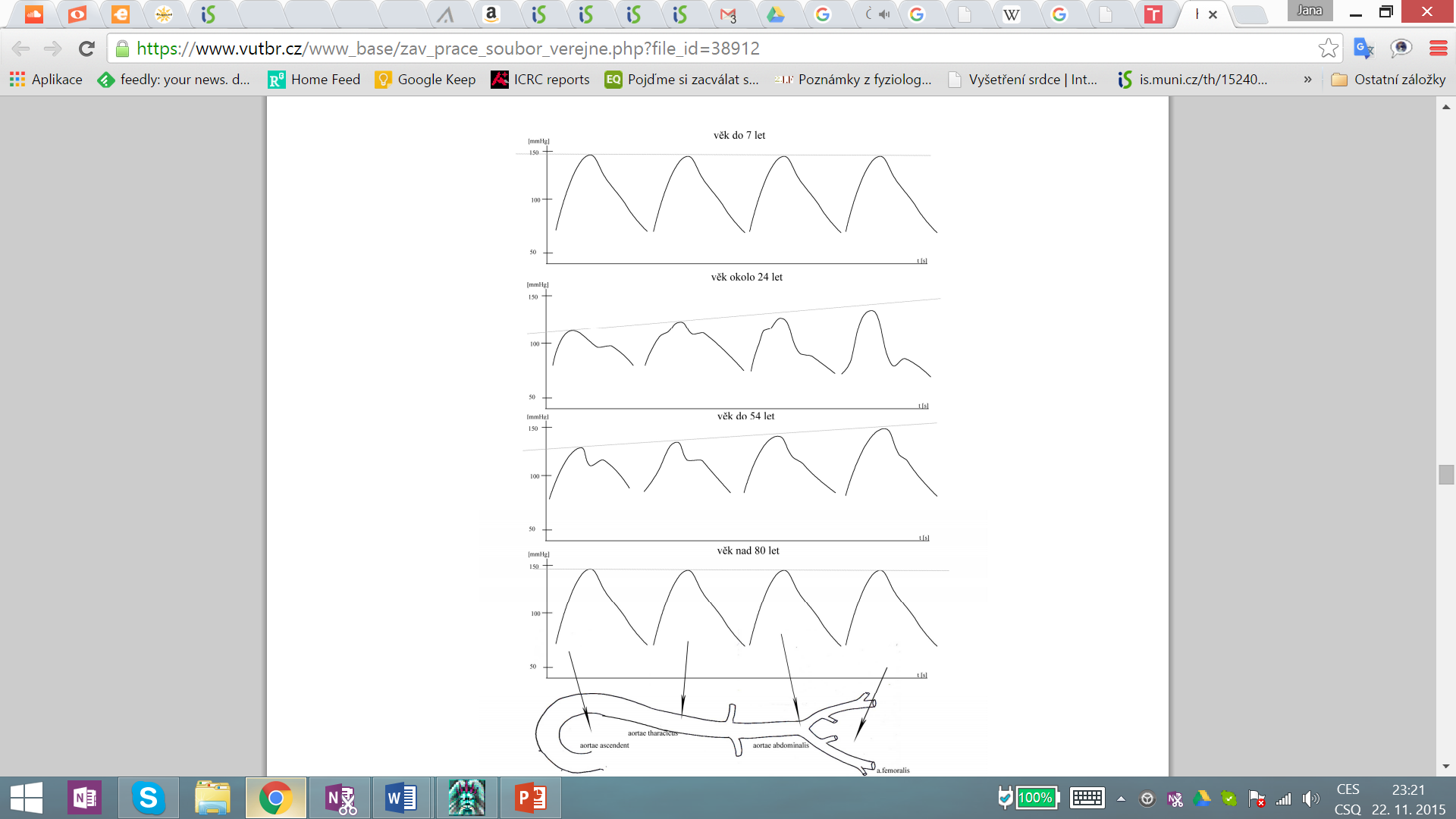 Dětský věk - Důvody zvýšené rychlosti 
a vymizení typických rysů pulzové vlny

Délka cévního systému
Krátký systém zkracuje dobu návratu zpětné vlny 
a pulzová vlna je relativně velmi pomalá. Výsledkem je sumace vln, který „stírá“ vrchol první systoly 
   a postsystolické minimum
Doba ejekce
Relativně dlouhá doba ejekce krve z levé komory navzdory malému tělu a relativně rychlému srdečnímu pulzu způsobuje změny sumace křivek
7
Fyziologický ústav, Lékařská fakulta Masarykovy univerzity
Změna pulzové vlny vlivem věku
Mladý člověk: Vysoká arteriální compliance → nižší rychlost pulzové vlny  →  odražená vlna se setká s dopřednou vlnou na začátku diastoly  → nižší výsledná pulzová amplituda
výsledná vlna
dopředná vlna
odražená vlna
Starší člověk: Snížená arteriální compliance → zvýšená rychlost pulzové vlny  →  odražená vlna se setká s dopřednou vlnou už na konci systoly → vyšší výsledná pulzová amplituda
8
Fyziologický ústav, Lékařská fakulta Masarykovy univerzity
Hodnoty pulzové vlny
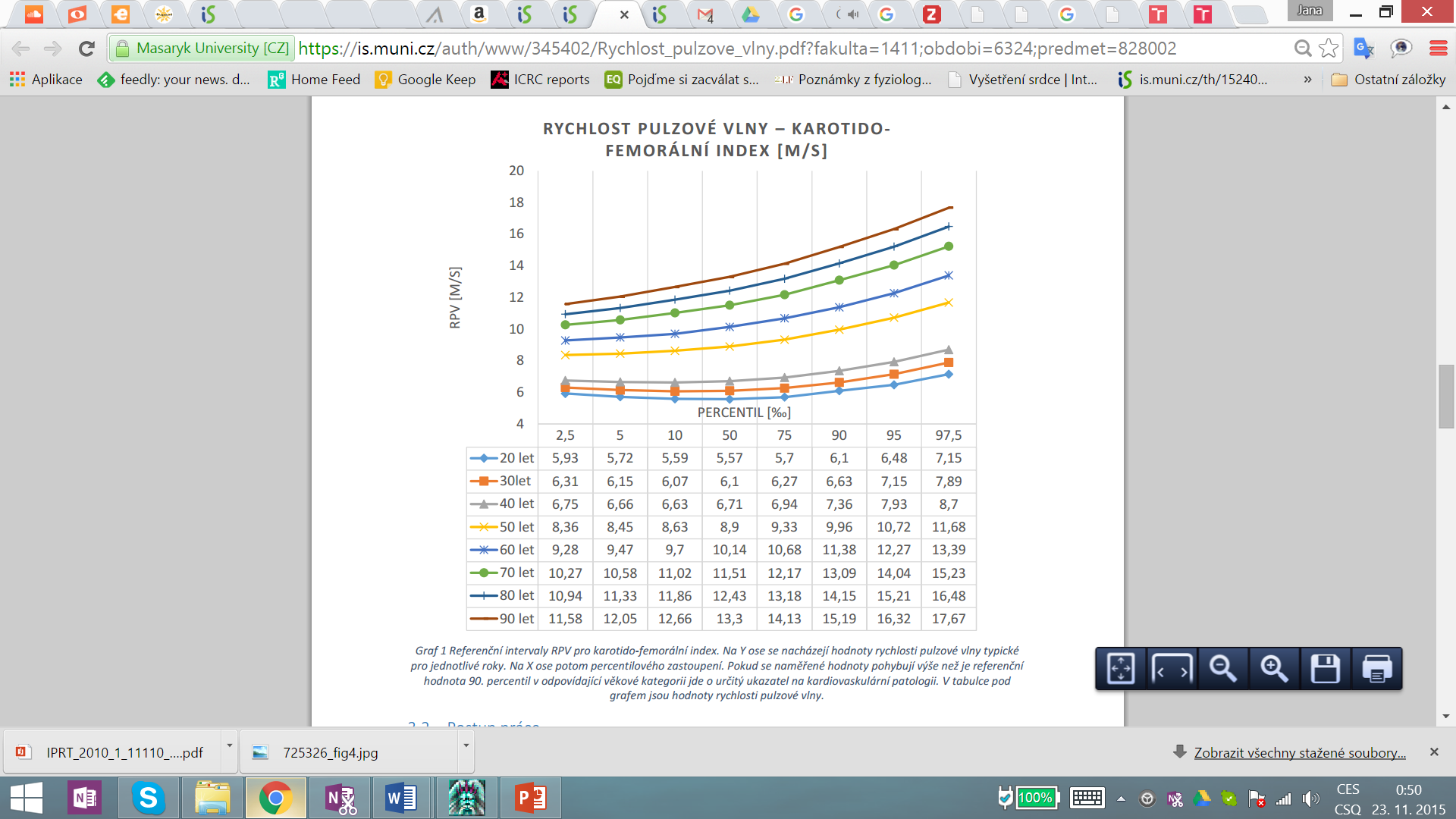 Referenční intervaly RPV pro karotido-femorální index. Na Y ose se nacházejí hodnoty rychlosti pulzové vlny typické pro jednotlivé roky. Na X ose potom percentilového zastoupení. Pokud se naměřené hodnoty pohybují výše než je referenční hodnota 90. percentilu v odpovídající věkové kategorii jde o určitý ukazatel kardiovaskulární patologie. V tabulce pod grafem jsou hodnoty rychlosti pulzové vlny.
9
Fyziologický ústav, Lékařská fakulta Masarykovy univerzity
Metody měření pulzové vlny
Přímé 
Katetrizace  
Nepřímé
Ultrazvuk
Sfygmografie
Bioimpedance
10
Fyziologický ústav, Lékařská fakulta Masarykovy univerzity
Sfygmografické měření pulzové vlny
Zlatým standardem v klinické praxi je měření karotido-femorálního indexu pomocí postupného měření (sfygmograficky snímané tlakové křivky) na a. carotis a a. femoralis a kontinuálního záznamu EKG.
Tato metoda je dobře reprodukovatelná (rozdíly mezi dvěma vyšetřujícími jsou do 5 %) a její výhodou je fakt, že je studován určitý arteriální segment jako celek. 
Při hodnocení je třeba vzít v úvahu aktuální TK, který je funkční determinantou tepenné tuhosti: vysoký TK zvyšuje rigiditu tepny. Největší význam má sledování rychlosti na aortě, kdy tento parametr charakterizuje nárazníkovou funkci centrálního řečiště
B
A
T1
T2
B
A
d
Čas od R kmitu po začátek vzestupné části tlakových křivek nám určuje tranzitní čas. Další komponentou je vzdálenost mezi oběma měřenými místy. Rychlost se pak vypočítá z poměru těchto dvou veličin v metrech za sekundu.
PWV= d/ (T2-T1)
11
Fyziologický ústav, Lékařská fakulta Masarykovy univerzity